1
ΚΕΦΑΛΑΙΟ 14Συνολική προσφορά και βραχυχρόνια αντιστάθμιση μεταξύ πληθωρισμού και ανεργίας
ΜΑΚΡΟΟΙΚΟΝΟΜΙΚΗ  - N. Gregory Mankiw
2
ΣΤΟ ΠΑΡΟΝ ΚΕΦΑΛΑΙΟ ΘΑ ΜΑΘΟΥΜΕ
Για τα δύο υποδείγματα της συνολικής ζήτησης στα οποία η παραγωγή εξαρτάται θετικά από το επίπεδο των τιμών στη βραχυχρόνια περίοδο 

Για τη βραχυχρόνια αντιστάθμιση μεταξύ πληθωρισμού και ανεργίας, που είναι γνωστή ως καμπύλη Phillips
3
Εισαγωγή, Μέρος 1
Σε προηγούμενα κεφάλαια υποθέσαμε ότι το επίπεδο τιμών, P, ήταν σταθερό στη μακροχρόνια περίοδο. 
Αυτό συνεπάγεται μια οριζόντια καμπύλη SRAS. 
Εδώ θα εξετάσουμε δύο σημαντικά υποδείγματα συνολικής προσφοράς στη βραχυχρόνια περίοδο:  
Το υπόδειγμα των άκαμπτων τιμών
Το υπόδειγμα της ατελούς πληροφόρησης
4
Εισαγωγή, Μέρος 2
συνολικό προϊόν (ή παραγωγή)
προσδοκώμενο επίπεδο τιμών
θετική παράμετρος
φυσικό ποσοστό προϊόντος (ή παραγωγής)
πραγματικό επίπεδο τιμών
5
Το υπόδειγμα των άκαμπτων τιμών, Μέρος 1
Λόγοι για τους οποίους οι τιμές είναι άκαμπτες:
οι μακροχρόνιες συμβάσεις μεταξύ επιχειρήσεων και πελατών 
κόστος τιμοκαταλόγων
οι επιχειρήσεις δεν θέλουν να δυσαρεστούν τους πελάτες τους με τις συχνές αλλαγές των τιμών τους
Υπόθεση: 
Οι επιχειρήσεις ορίζουν τις τιμές τους (όπως στον μονοπωλιακό ανταγωνισμό).
6
Το υπόδειγμα των άκαμπτων τιμών, Μέρος 2
7
Το υπόδειγμα των άκαμπτων τιμών, Μέρος 3
8
Το υπόδειγμα των άκαμπτων τιμών, Μέρος 4
9
Το υπόδειγμα των άκαμπτων τιμών, Mέρος 5
10
Το υπόδειγμα των άκαμπτων τιμών, Mέρος 6
11
Το υπόδειγμα της ατελούς πληροφόρησης, Mέρος 1
Υποθέσεις: 
Όλοι οι μισθοί και όλες οι τιμές είναι εύκαμπτες, και όλες οι τιμές εκκαθαρίζονται. 
Κάθε παραγωγός παράγει ένα μόνον αγαθό και καταναλώνει πολλά αγαθά. 
Κάθε παραγωγός γνωρίζει την ονομαστική τιμή του αγαθού που παράγει, αλλά δεν γνωρίζει το γενικό επίπεδο τιμών.
12
Το υπόδειγμα της ατελούς πληροφόρησης, Mέρος 2
Η προσφορά κάθε αγαθού εξαρτάται από τη σχετική του τιμή: την ονομαστική τιμή του αγαθού διαιρούμενη διά του γενικού επιπέδου τιμών. 
Ο παραγωγός δεν γνωρίζει το επίπεδο των τιμών, P,  όταν αποφασίζει πόση ποσότητα προϊόντος θα παράγει, και γι’ αυτό χρησιμοποιεί το προσδοκώμενο επίπεδο τιμών, EP.
Υποθέστε ότι το P ανεβαίνει, αλλά όχι το EP. 
Ο παραγωγός σκέπτεται ότι η σχετική τιμή του έχει αυξηθεί, και έτσι αποφασίζει να παραγάγει περισσότερη ποσότητα. 
Όταν οι παραγωγοί σκέπτονται με αυτό τον τρόπο, το Y θα αυξάνεται κάθε φορά που το P αυξάνεται πάνω από το EP.
13
Σύνοψη και συνέπειες, Mέρος 1
14
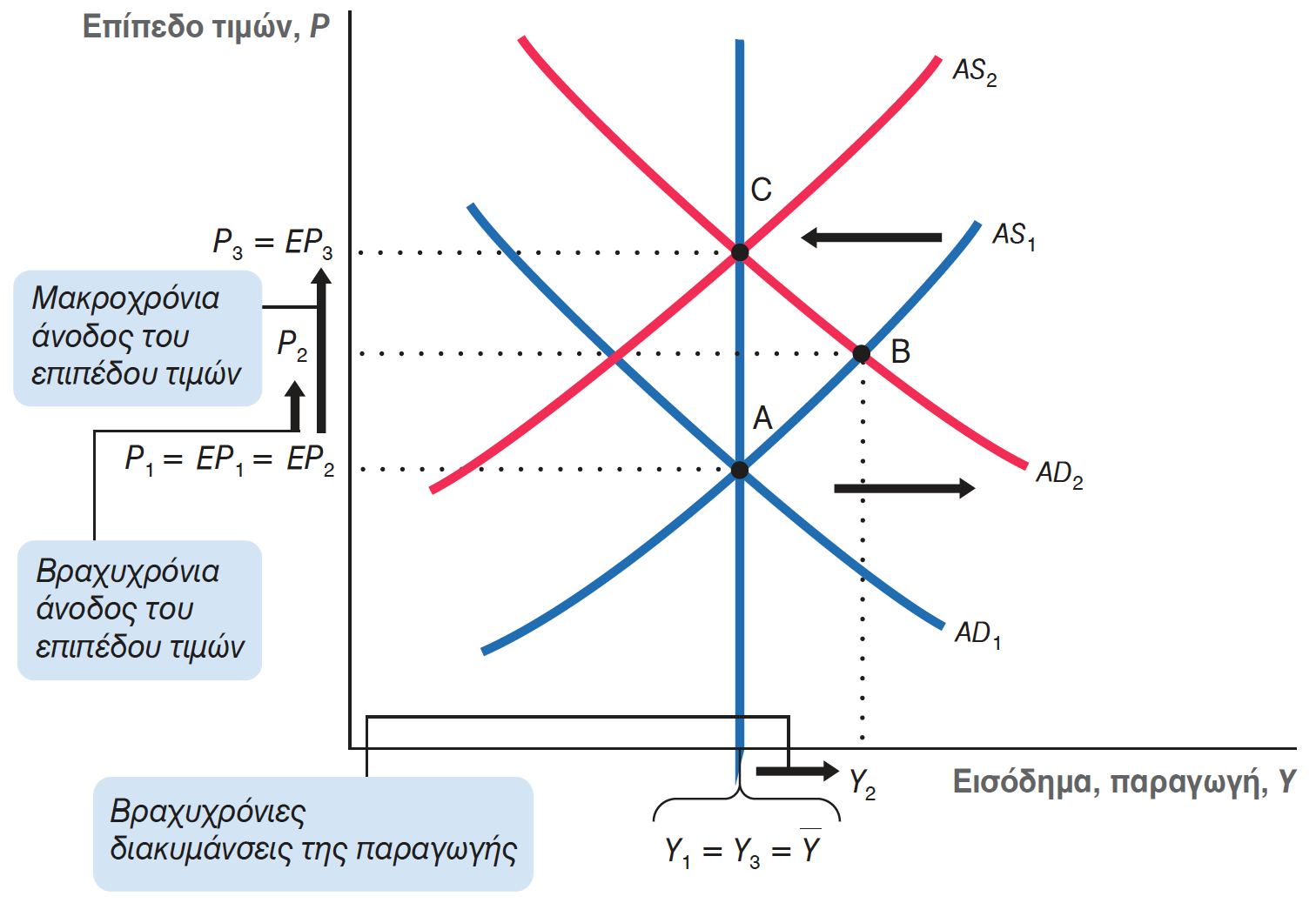 Σύνοψη και συνέπειες, Mέρος 2
15
Πληθωρισμός, ανεργία και η καμπύλη Phillips
Η καμπύλη Phillips δηλώνει ότι το π εξαρτάται από: 
τον αναμενόμενο πληθωρισμό, Eπ
την κυκλική ανεργία: δηλαδή, την απόκλιση του πραγματικού ποσοστού ανεργίας (u) από το φυσικό ποσοστό (un)
τις διαταραχές της προσφοράς, ν (το πεζό ν του ελληνικού αλφαβήτου)
 
                                     π  Eπ  β(u  un)  ν
όπου β > 0 είναι μια εξωγενής σταθερά.
16
Πώς συνάγεται η καμπύλη Phillips από την SRAS
17
Σύγκριση της SRAS με την καμπύλη Phillips
18
Προσαρμοστικές προσδοκίες
Προσαρμοστικές προσδοκίες: μια προσέγγιση που υποθέτει ότι οι άνθρωποι διαμορφώνουν τις προσδοκίες τους για τον μελλοντικό πληθωρισμό στηριζόμενοι στον πληθωρισμό που παρατήρησαν προσφάτως. 
 Μια απλή εκδοχή: 
αναμενόμενος πληθωρισμός  πραγματικός πληθωρισμός του τελευταίου έτους
 
                                      Eπ  π1 
 
Τότε, η εξίσωση της καμπύλης Phillips παίρνει τη μορφή

                               π  π1   β(u  un)  ν
19
Η αδράνεια του πληθωρισμού
π  π1   β(u  un)  ν
 
Με τη μορφή αυτή, η καμπύλη Phillips συνεπάγεται ότι ο πληθωρισμός έχει αδράνεια: 
 Όταν δεν υπάρχουν διαταραχές της προσφοράς ή κυκλική ανεργία, ο πληθωρισμός θα εξακολουθήσει να κινείται στο διηνεκές με τον τρέχοντα ρυθμό.  
Ο παρελθών πληθωρισμός επηρεάζει τις προσδοκίες για τον τρέχοντα πληθωρισμό, πράγμα που επηρεάζει, με τη σειρά του, τους μισθούς και τις τιμές που ορίζουν οι άνθρωποι.
20
Τα δύο αίτια της ανόδου και της πτώσης του πληθωρισμού
π  π1   β(u  un)  ν
 
πληθωρισμός κόστους:πληθωρισμός που οφείλεται σε διαταραχές της προσφοράςΟι δυσμενείς διαταραχές της προσφοράς συνήθως αυξάνουν το κόστος παραγωγής και αναγκάζουν τις επιχειρήσεις να αυξήσουν τις τιμές τους, ωθώντας έτσι τον πληθωρισμό προς τα πάνω.  
πληθωρισμός ζήτησης:πληθωρισμός που οφείλεται σε διαταραχές της ζήτησηςΟι θετικές διαταραχές της συνολικής ζήτησης μειώνουν την ανεργία κάτω από το φυσικό της επίπεδο, πράγμα που αυξάνει τον ρυθμό του πληθωρισμού.
21
Μετατόπιση της καμπύλης Phillips
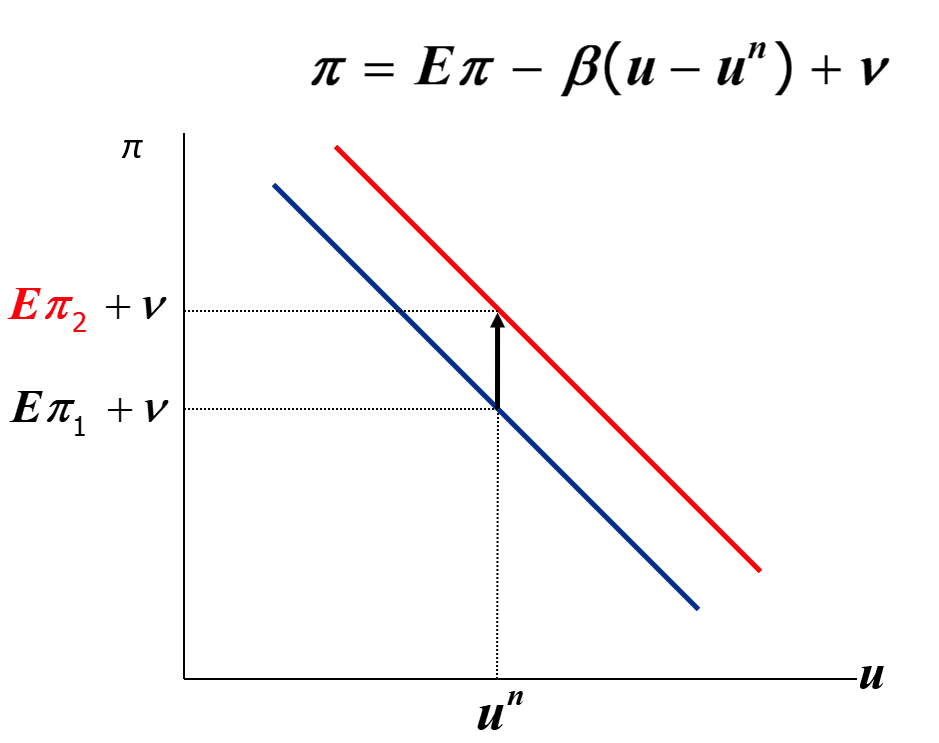 Οι άνθρωποι προσαρμόζουν τις προσδοκίες τους με την πάροδο του χρόνου, και επομένως η αντιστάθμιση ισχύει μόνο στη βραχυχρόνια περίοδο.
Παράδειγμα: μια αύξηση του Επ μετατοπίζει τη βραχυχρόνια καμπύλη Phillips προς τα πάνω.
22
Ο δείκτης θυσίας, Μέρος 1
Για να μειώσουν τον πληθωρισμό, οι υπεύθυνοι για τη χάραξη της οικονομικής πολιτικής πρέπει να περιορίσουν τη συνολική ζήτηση, αυξάνοντας την ανεργία πάνω από το φυσικό της επίπεδο.  
Ο δείκτης θυσίας μετρά το ποσοστό του πραγματικού ΑΕΠ ενός έτους που πρέπει να θυσιαστεί για να μειωθεί ο πληθωρισμός κατά 1 εκατοστιαία μονάδα.
Μια τυπική εκτίμηση του δείκτη θυσίας είναι το 5.
23
Ο δείκτης θυσίας, Μέρος 2
Παράδειγμα: Για να μειωθεί ο ρυθμός του πληθωρισμού από το 6% στο 2% πρέπει να θυσιαστεί το 20% του ΑΕΠ ενός έτους: απώλεια ΑΕΠ	 (μείωση πληθωρισμού)  (δείκτης θυσίας)
                        	 4  5 
Το ποσοστό αυτό μπορεί να θυσιαστεί μέσα σε έναν χρόνο ή μπορεί να επιμεριστεί σε ένα διάστημα ορισμένων ετών (παράδειγμα: 5% απώλεια το έτος επί 4 χρόνια).
Κόστος αποκλιμάκωσης του πληθωρισμού είναι το ποσοστό του ΑΕΠ που χάνεται. Μπορούμε να χρησιμοποιήσουμε τον νόμο του Okun και να μεταφράσουμε το κόστος αυτό σε ανεργία.
24
Ορθολογικές προσδοκίες
Τρόποι διαμόρφωσης των προσδοκιών 
προσαρμοστικές προσδοκίες: Οι άνθρωποι διαμορφώνουν τις προσδοκίες τους για τον μελλοντικό πληθωρισμός στηριζόμενοι στον πληθωρισμό που παρατήρησαν προσφάτως. 
ορθολογικές προσδοκίες: Οι άνθρωποι βασίζουν τις προσδοκίες σε όλες τις διαθέσιμες πληροφορίες, συμπεριλαμβανομένων των πληροφοριών για την τρέχουσα και την αναμενόμενη μελλοντική οικονομική πολιτική.
25
Ανώδυνη αποκλιμάκωση του πληθωρισμού;
Οι υποστηρικτές των ορθολογικών προσδοκιών πιστεύουν ότι ο δείκτης θυσίας μπορεί να είναι πολύ μικρός: 
Υποθέστε ότι u  un και π  Επ  6%. Υποθέστε επίσης ότι η κεντρική τράπεζα ανακοινώνει ότι θα κάνει ότι είναι αναγκαίο για να μειώσει τον πληθωρισμό από 6% σε 2% όσο πιο γρήγορα είναι δυνατόν.  
Αν η ανακοίνωση της κεντρικής τράπεζας είναι αξιόπιστη, τότε το Επ θα μειωθεί, ίσως και κατά 4 ακέραιες εκατοστιαίες μονάδες. 
Τότε, το π μπορεί να μειωθεί χωρίς να αυξηθεί το u.
26
Υπολογισμός του δείκτη θυσίας για την αποκλιμάκωση του πληθωρισμού από τον Βόλκερ, Μέρος 1
27
Υπολογισμός του δείκτη θυσίας για την αποκλιμάκωση του πληθωρισμού από τον Βόλκερ, Μέρος 2
Από προηγούμενη διαφάνεια: Ο πληθωρισμός έπεσε κατά 6,7% και η συνολική κυκλική ανεργία ήταν 9,5%.
Νόμος του Okun:1% ανεργίας  2% απολεσθέντος προϊόντος 
Επομένως, 9,5% κυκλική ανεργία 19,0% πραγματικού ΑΕΠ ενός έτους. 
Δείκτης θυσίας  (απολεσθέν προϊόν)/(συνολική αποκλιμάκωση πληθωρισμού)  19/6,7  2,8 εκατοστιαίες μονάδες του ΑΕΠ χάθηκαν για κάθε εκατοστιαία μονάδα μείωση του πληθωρισμού.
28
Η υπόθεση του φυσικού ποσοστού
Η ανάλυσή μας για το κόστος αποκλιμάκωσης του πληθωρισμού και για τις οικονομικές διακυμάνσεις στα προηγούμενα κεφάλαια βασίστηκε στον υπόθεση του φυσικού ποσοστού:   

Οι μεταβολές της συνολικής ζήτησης επηρεάζουν την παραγωγή και την απασχόληση μόνο στη βραχυχρόνια περίοδο.
 Στη μακροχρόνια περίοδο, η οικονομία επανέρχεται στα επίπεδο παραγωγής, απασχόλησης και ανεργίας που περιγράψαμε με τον κλασικό υπόδειγμα (Κεφάλαια 3-9).
Οι μεταβολές της συνολικής ζήτησης επηρεάζουν την παραγωγή και την απασχόληση μόνο στη βραχυχρόνια περίοδο.
 
Στη μακροχρόνια περίοδο, η οικονομία επανέρχεται στα επίπεδο παραγωγής, απασχόλησης και ανεργίας που περιγράψαμε με τον κλασικό υπόδειγμα (Κεφάλαια 3-9).
29
Μια εναλλακτική υπόθεση: Η υστέρηση
υστέρηση: η επίμονη και μακροχρόνια επιρροή της ιστορίας στο φυσικό ποσοστό ανεργίας 
Αρνητικές διαταραχές μπορεί να αυξήσουν το un, και έτσι η οικονομία μπορεί να μην ανακάμψει πλήρως.
30
Υστέρηση: Γιατί οι αρνητικές διαταραχές μπορεί να αυξήσουν το φυσικό ποσοστό
Ενώ οι εργαζόμενοι παραμένουν κυκλικά άνεργοι, οι δεξιότητές τους μπορεί να υποβαθμιστούν, και μπορεί να μην είναι εύκολο να βρουν δουλειά όταν τερματιστεί η ύφεση. 
Οι κυκλικά άνεργοι εργαζόμενοι μπορεί να απωλέσουν την επιρροή τους στον καθορισμό των μισθών. Τότε, οι «εντός» (δηλαδή, οι απασχολούμενοι εργαζόμενοι) μπορεί να διαπραγματευθούν υψηλότερους μισθούς για αυτούς τους ίδιους.  
Αποτέλεσμα: οι «εκτός» κυκλικά άνεργοι μπορεί να μετατραπούν σε διαρθρωτικά ανέργους όταν τερματιστεί η ύφεση.
31
ΠΕΡΙΛΗΨΗ ΚΕΦΑΛΑΙΟΥ, ΜΕΡΟΣ 1
Δύο υποδείγματα της συνολικής προσφοράς στη βραχυχρόνια περίοδο:
το υπόδειγμα των άκαμπτων τιμών 
το υπόδειγμα της ατελούς πληροφόρησης 
Και τα δύο υποδείγματα συνεπάγονται ότι η παραγωγή αυξάνεται πάνω από το φυσικό της ποσοστό όταν το επίπεδο τιμών ανεβαίνει πάνω από το προσδοκώμενο επίπεδο τιμών.
32
ΠΕΡΙΛΗΨΗ ΚΕΦΑΛΑΙΟΥ, ΜΕΡΟΣ 2
καμπύλη Phillips 
συνάγεται από την καμπύλη SRAS 
δηλώνει ότι ο πληθωρισμός εξαρτάται από 
τον αναμενόμενο πληθωρισμό
την κυκλική ανεργία 
τις διαταραχές της προσφοράς 
θέτει τους υπεύθυνους για τη χάραξη της πολιτικής απέναντι σε μια βραχυπρόθεσμη αντιστάθμιση πληθωρισμού και ανεργίας
33
ΠΕΡΙΛΗΨΗ ΚΕΦΑΛΑΙΟΥ, ΜΕΡΟΣ 3
Πώς οι άνθρωποι διαμορφώνουν τις προσδοκίες τους για τον πληθωρισμό: 
προσαρμοστικές προσδοκίες 
βασίζονται στον πληθωρισμό που παρατηρήθηκε προσφάτως 
συνεπάγονται «αδράνεια»
ορθολογικές προσδοκίες 
βασίζονται σε όλες τις διαθέσιμες πληροφορίες 
συνεπάγονται ότι η αποκλιμάκωση του πληθωρισμού μπορεί να είναι ανώδυνη
34
ΠΕΡΙΛΗΨΗ ΚΕΦΑΛΑΙΟΥ, ΜΕΡΟΣ 4
Η υπόθεση του φυσικού ποσοστού και η υστέρηση:
η υπόθεση του φυσικού ποσοστού
οι μεταβολές στη συνολική ζήτηση μπορεί να επηρεάσουν την παραγωγή και την απασχόληση μόνο στη βραχυχρόνια περίοδο
υστέρηση 
η συνολική ζήτηση μπορεί να επιφέρει μόνιμα αποτελέσματα στην παραγωγή και την απασχόληση